Name reaction
Mrs. Dipali S. Patil 
Assistant professor
Kisan Veer Mahavidyalaya Wai
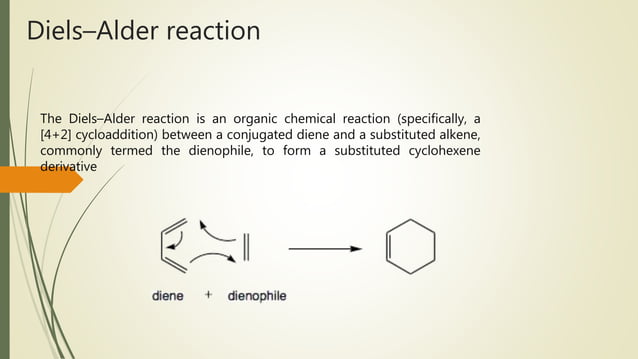 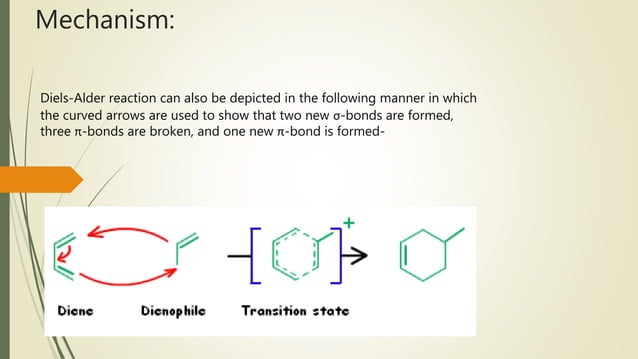 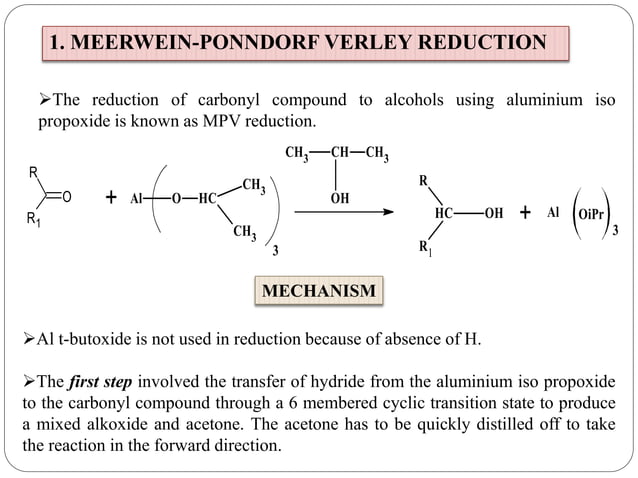 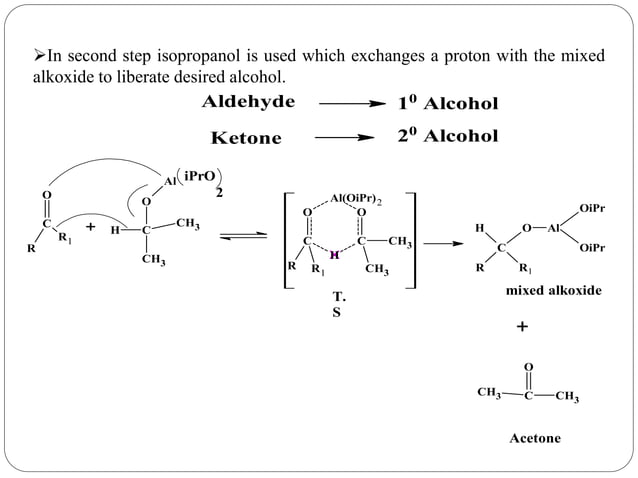 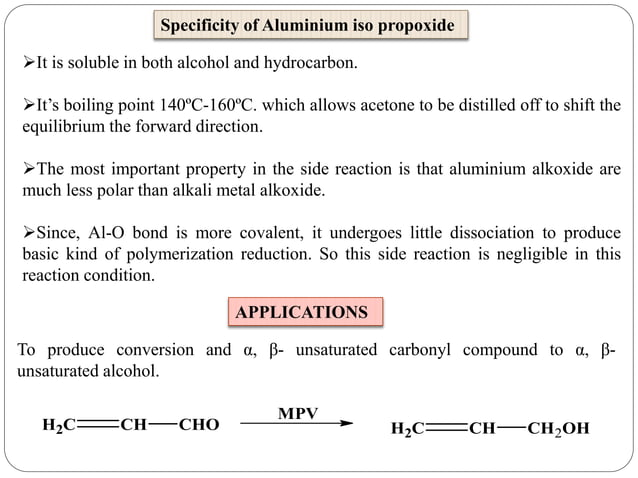 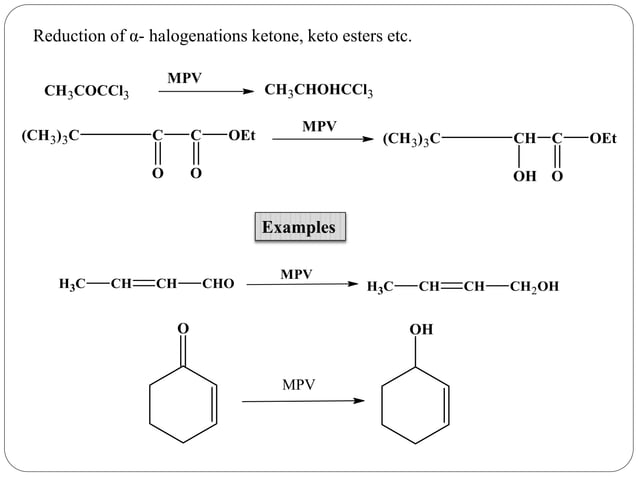 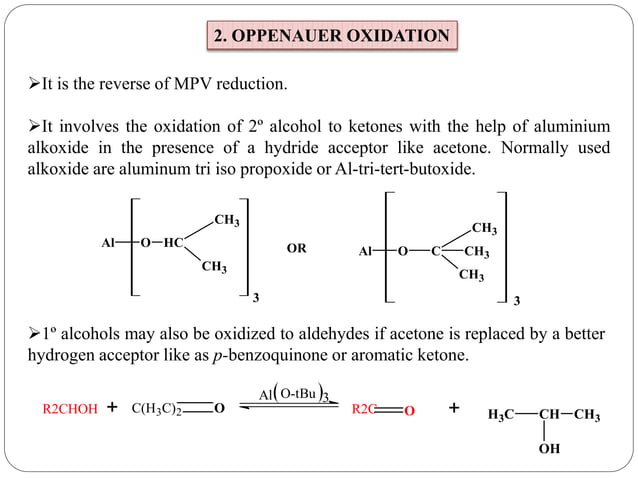 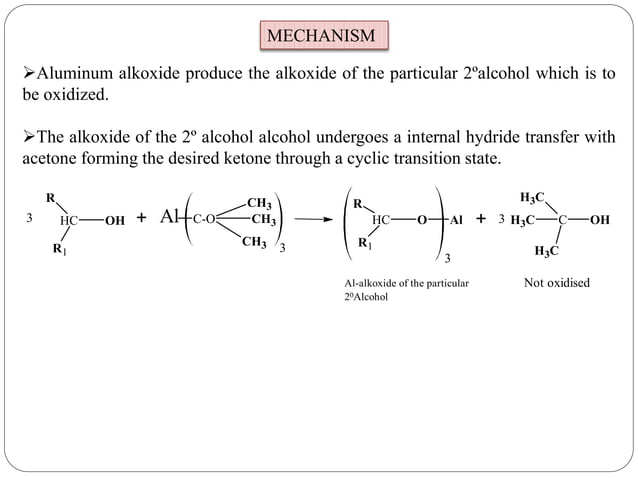 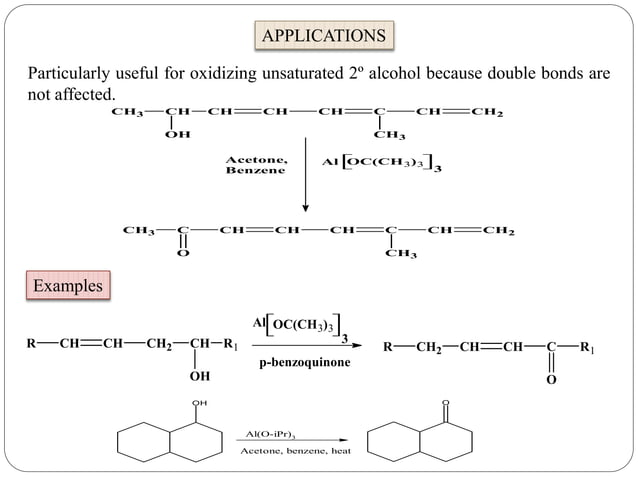 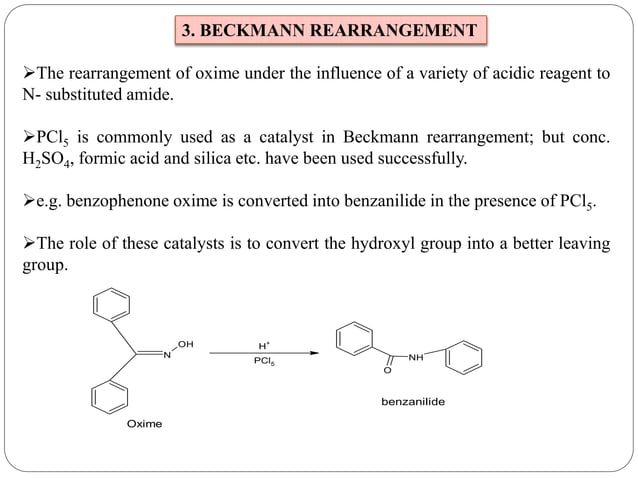 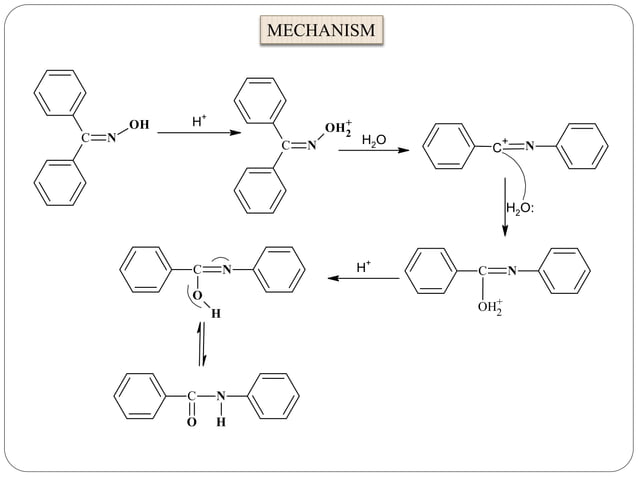 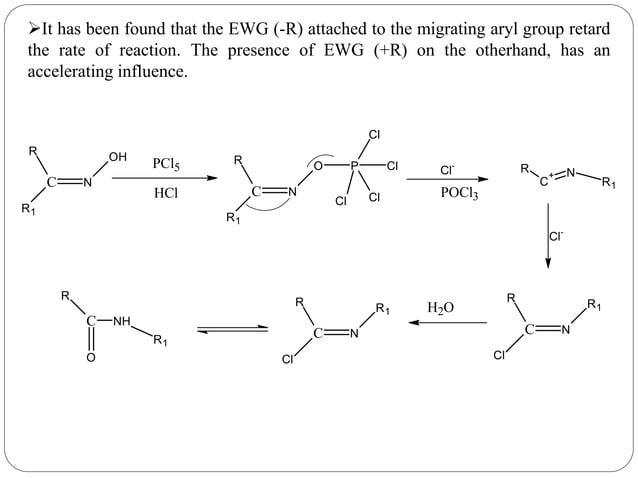 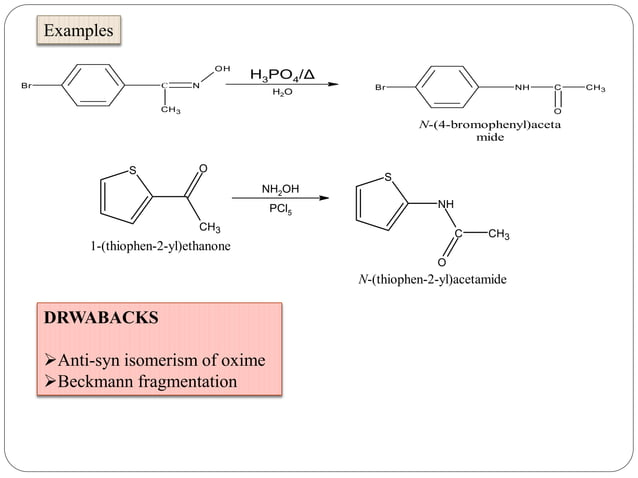 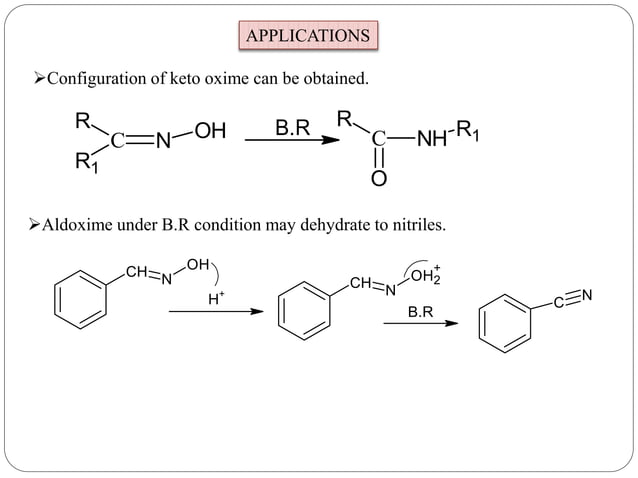 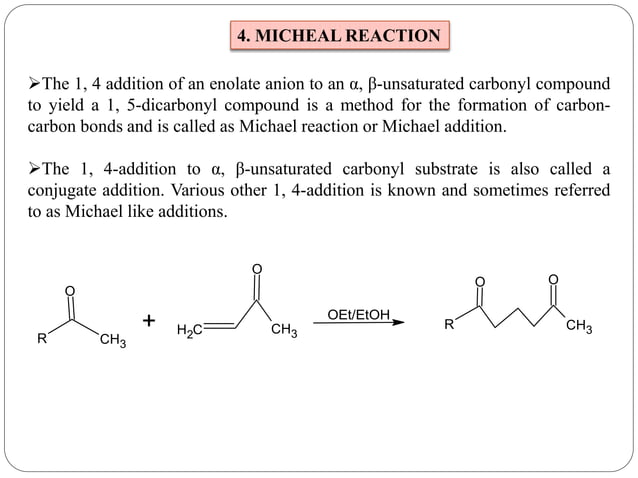 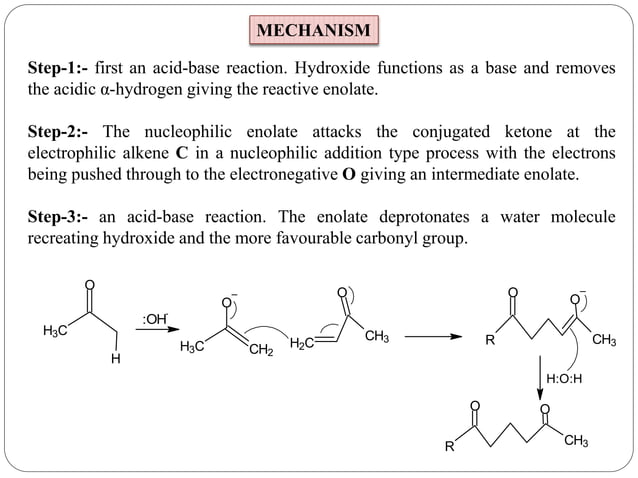 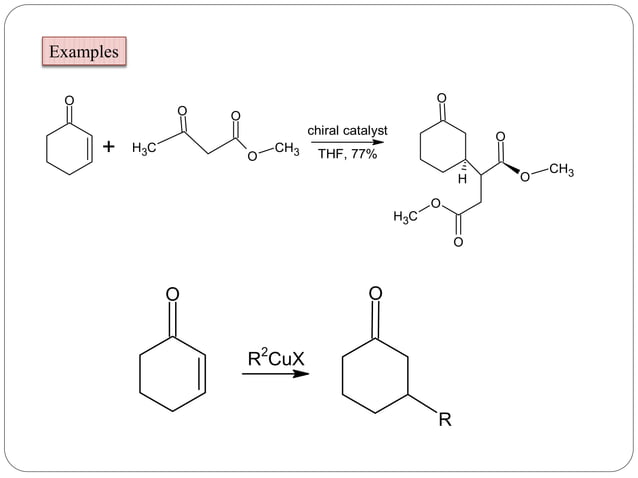 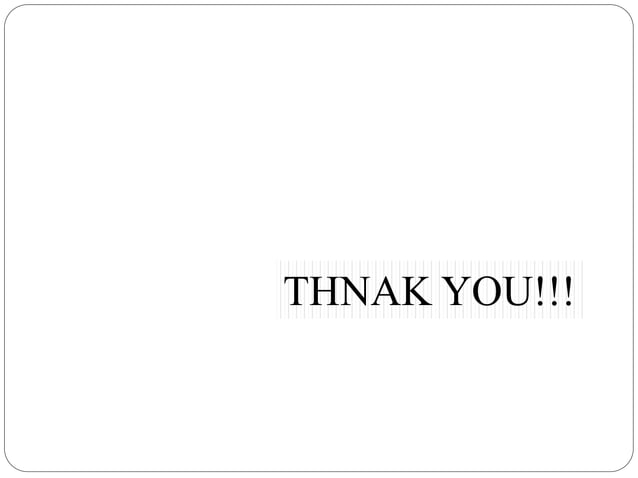